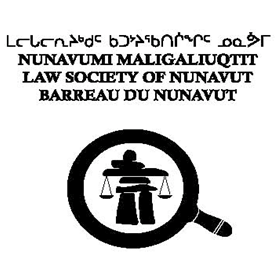 Articling and bar admissions working group Update
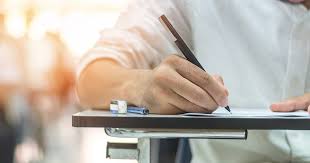 Mandate
The Mandate of the Articling and Bar Admissions Committee (“Committee") is to support the ongoing review, oversight and support of the overall articling and bar admissions process in Nunavut.   
 The Committee is tasked with oversight of the overall articling and bar admissions process in Nunavut to ensure students-at-law admitted as such are best positioned to succeed in becoming a practicing lawyer in the Territory.
Connection to NU Statutes Examination Report
The Taskforce recommended abolishing the Nunavut Statutes Examination in its current state.  
After the 28 February 2024 Special Meeting, passing the revised Nunavut Statutes Examination is no longer required to be called to the Nunavut bar.
The ABA Working Group was created to review the recommendations put forth by the Taskforce and to review the terms of reference to make recommendations to the Executive Committee about articles of clerkship, the bar admission course, bar admission examination and any special examinations.
Working Group Composition
Members of the Working Group Include:
Abdallah Butt 
Jessica Shabtai 
Kenneth Chatarpaul
Nuka Olsen-Hakongak 
Rebecca Jaremko Bromwich – LSN Support
Santana Stallberg- LSN Support
[Speaker Notes: A decision to move forward for the time being with a Working Group was made as there was insufficient expressions of interest after several calls and extensions to meet quorum for a Committee.


We are actively recruiting to have members join the working group to meet quorum for a Committee.]
ABA WG Meetings
The working group has met on July 8th, July 15th and September 27th. 
During the meetings, the Nunavut Statutes Examination, and Student-at-Law Experience Survey results were reviewed demonstrating the key issues raised by the students-at-law and membership on the current barriers for success for articling clerkships and bar admissions. 
The Working Group has been working on a number of tasks to address the concerns brought forth in Student-at-Law Experience Survey.
[Speaker Notes: 32.2% responded to the survey – former and current students-at-law.

High level insights were reviewed and there were some considerations that were specific to Nunavut that came up during the qualitative information (i.e., Housing).  Housing came up repeatedly throughout the qualitative information. 
 
There was also an indication that there was lack of infrastructure regarding the articling rotations including forms, documents, procedures, policies etc. 
 
Delays from hearing back from the LSN was also mentioned and the responses from the students-at-law were inconsistent as some people had no issues, and some people had quite significant issues. 
 
Challenges with articling principals/employers given the high turnover in the North impacted articling students. The arrangements shifted due to the turnover.
 
 
There was an identified need for more Nunavut-specific training (especially from non-Nunavut Law Program students-at-law ). The results for this are being looked at further to determine if this need is being identified for all students-at-law who completed law school outside the territory or were they from a specific region.   
 
CPLED Bar Course took a lot of time and would like more hands-on training. 
 
77.8% either disagreed or strongly disagreed that their bar admission course included valuable information about the unique requirements and law in Nunavut.  This is quite a high percentage. This could include CPLED or another program. 
 
15.8% only completed one articling rotation, but 78.9% did complete 2 or more rotations and this is something to consider when thinking about the bar admissions program moving forward in the uniqueness of the Nunavut articling process.
 
GN was the most frequent employer, followed by Arms Length/NGO, followed by the federal government.  


Another area we received information about this was that 15.8% wanted to complete their articling in Ottawa but were unable to. Technically based on the LPA and Rules, the students-at-law are supposed to complete their articling in the territory, and this is something that may need to be looked at further to determine if more flexibility is needed to allow for students-at-law to complete their clerkships outside the territory; especially given many Inuit based organizations have offices located in Ottawa. 
 
 
Attendance at settlement conference + staff and office management were the competencies that students-at-law felt they least developed during their bar programs.  These are competencies that the LSN want students to develop but the responses do indicate that these were the competencies the students felt they least developed. 
 
There were reports of students-at-law not being paid for their articling.  This has been flagged as it is quite concerning. Several questions were asked about compensation and some people did report they did not get paid at all for their clerkship. 
 
There was also significant variation in the number of days off during articles. This varied among jurisdictions, and it is not identified in the LPA, and as such it has been left to the employer to decide since the LSN does not have anything in the Rules or LPA.  
 
47.4% did not receive training in Equity Diversity and Inclusion, cross-cultural competency during their articles. 
 
68.4% did not have an opportunity to learn about culturally competency and/or trauma-informed legal practice. 31.6% did receive this type of training and it is a conversation the LSN has been having regarding these trainings.]
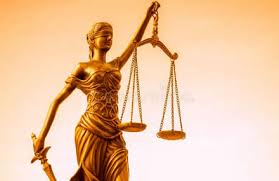 Working Group Tasks2024 Update
Working Group Tasks
The Actions items to be completed by December 31, 2024 include:
Review and approval of draft executive summary/ decision of how and when to present the information
Review and provide comments on proposed context paragraphs to be added to the Student-at-law and Principals webpage on the LSN website
Review of Articling Plan and make recommendations on updates
[Speaker Notes: Nunavut has a unique]
Nunavut Statutes Examination as A Special Examination
A six-question survey was circulated to members to get feedback from the membership before making a final determination about the Nunavut Statutes Examination.
9 members responded to the survey.
Of the members who responded, almost half were resident members of the Nunavut Bar ( 44.4%)
44.4% of the members who responded were non-resident. 
1 member who responded was inactive. 
3 respondents had been or were currently students-at-law in Nunavut, while 1 respondent was currently an articling principal and 3 had previously been articling principals.
 None of the respondents identified as Inuk, First Nations or Metis. 
Only two believed the current bar admissions program soes not adequately prepare students-at-law for practicing in the Territory.
3 respondents expressed confidence in the adequacy of the current bar admissions program, meanwhile 4 suggested the need for improvements. 
Most respondents favoured developing a Nunavut-specific module as an add-on to the CPLED Prep. 
There was mixed feedback on creating a Nunavut-specific bar admission program.
[Speaker Notes: Two respondents identified as 2SLGBTQI+ (22.2%), and one respondent identified as a visible minority (11.1%). 

None of the respondents noted Inuktut, Inuinnaqtun or French as their first language. However, one respondent noted that none of Nunavut’s official languages were their first language (11.1%).

When asked to rate the value of the exercise of reviewing and examining Nunavut-specific statutes provides students-at-law (on a scale of 1 to 10 with 1 star is not very valuable and 10 stars is extremely valuable), the average response amongst the respondents was 5.44 out of 10.


On the question of whether an accompanying course should be created to support students-at-law taking the special examination if the LSN decides to continue administering a special examination for students-at-law, no respondents thought an accompanying course was necessary.  

However, six respondents (66.7%) thought an accompanying course should be created to support students-at-law undertaking the special examination, whereas three respondents (33.3%) thought that while they did not think an accompanying course was necessary, it would be helpful for students-at-law to have accompanying student materials to assist with preparing for the exam.]
executive summary – Nunavut Statutes Examination as A Special Examination
Given the low response rate of this request for feedback from the membership and the recent decision on 28 February 2024 to abolish the former version of the NSE, it will be even more critical for the newly formed Articling and Bar Admissions Committee (ABAC)1 to hold annual debriefing meetings with students-at-law and principals to better understand and identify challenges and opportunities
Student-at-Law and Principals Webpages
From the student-at-law Survey, 32.2% responded to the survey.
73.7% of respondents recommended doing a clerkship in Nunavut.
Nunavut requires students-at-law to complete rotations throughout their clerkship.
The ABA working group identified the need to make it easier for Students-at-law to have all the relevant and necessary information online. 
The survey also indicated that the experiences of students in relation to their articling principals was very different. Some students did not meet with their articling principals frequently and some did not get assistance with their articling plans from their articling principals.
[Speaker Notes: Nunavut has a unique clerkship program where students-at-law are able to complete a rotation during their clerkship which allows them to experience different practice areas.  

The ABA noted that the current content on the LSN website regarding “becoming a student at law” does not provide potential students with enough context.  The current webpage does not sell the experience for articling in Nunavut and the uniqueness and opportunities of the program.  

Additionally, the Articling Principal information is also quite cumbersome and does not lay out the requirements of the articling principals. The ABA working group discussed that the experiences of students-at-law may be different in relation to their articling principals because of the lack of clarify around the requirements of being an articling principal. This was a need that was identified as a potential gap.  The ABA working group will update the website with more clear information that allows potential and current articling principals to know the obligations and requirements of being an articling principal.]
Articling Plan Review
Over 50% of respondents indicated that they utilized the LSN’s guide to develop their articling plan
Of the respondents who answered no, many utilized their organization’s articling plan.
The articling principals were involved in the creation of the articling plan to some degree.
The students identified the following feedback:
The need for the articling plan to align with the articling evaluations, particularly to track development of core competencies.
Articling plan and evaluations are currently not set up well for multiple rotations or principals.
More opportunities were need for both principals and students-at-law to disclose when there were issues or concerns during the articling process.
[Speaker Notes: Due to the feedback from the Student-at-law survey, the ABA working group has identified the need to review the current articling plan to align it better to the unique experience of students especially with multiple rotations and to align the articling plan and evaluation requirements to ensure students are meeting the requirements of the articling process.]
Working Group Tasks
The Suggested Action Items for next year include:
Review and update the Evaluation Process
CPLED Remediation Feedback review
Articling Principal Survey
[Speaker Notes: These are the suggested items for the next year, but the ABA working group will review in the New Year.]
Questions / Comments?
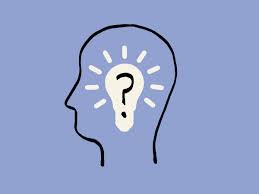